HACCP
Wat is dat nou?
De volgende onderwerpen komen aan bod
De warenwet
Geschiedenis HACCP
Voor wie is de HACCP verplicht
Controle
HACCP eisen
Registratie
Keukenapparatuur en gereedschappen
HACCP termen
Termen die je tegen gaat komen in deze presentatie zijn o.a.

Voedsel infectie en voedselvergiftiging
Oorzaken van besmetting
Persoonlijke hygiëne
Hygiëne tijdens bereiding
Afvalverwerking en milieu
Reinigen, desinfecteren en onderhoud
De warenwet
De warenwet heeft tot doel:
Bescherming volksgezondheid
Bescherming voedselveiligheid
Bevordering van eerlijkheid in de handel
Bevorderen van de juiste voorlichting
De geschiedenis van de HACCP
Afkomstig uit de ruimtevaart
In Nederland ingevoerd in 1995

H	Hazard	= Gevaar
A	Analyse	= Analyse/studie
C	Critical	= Kritisch
C	Control	= Controle/beheer
P	Point	= Punt
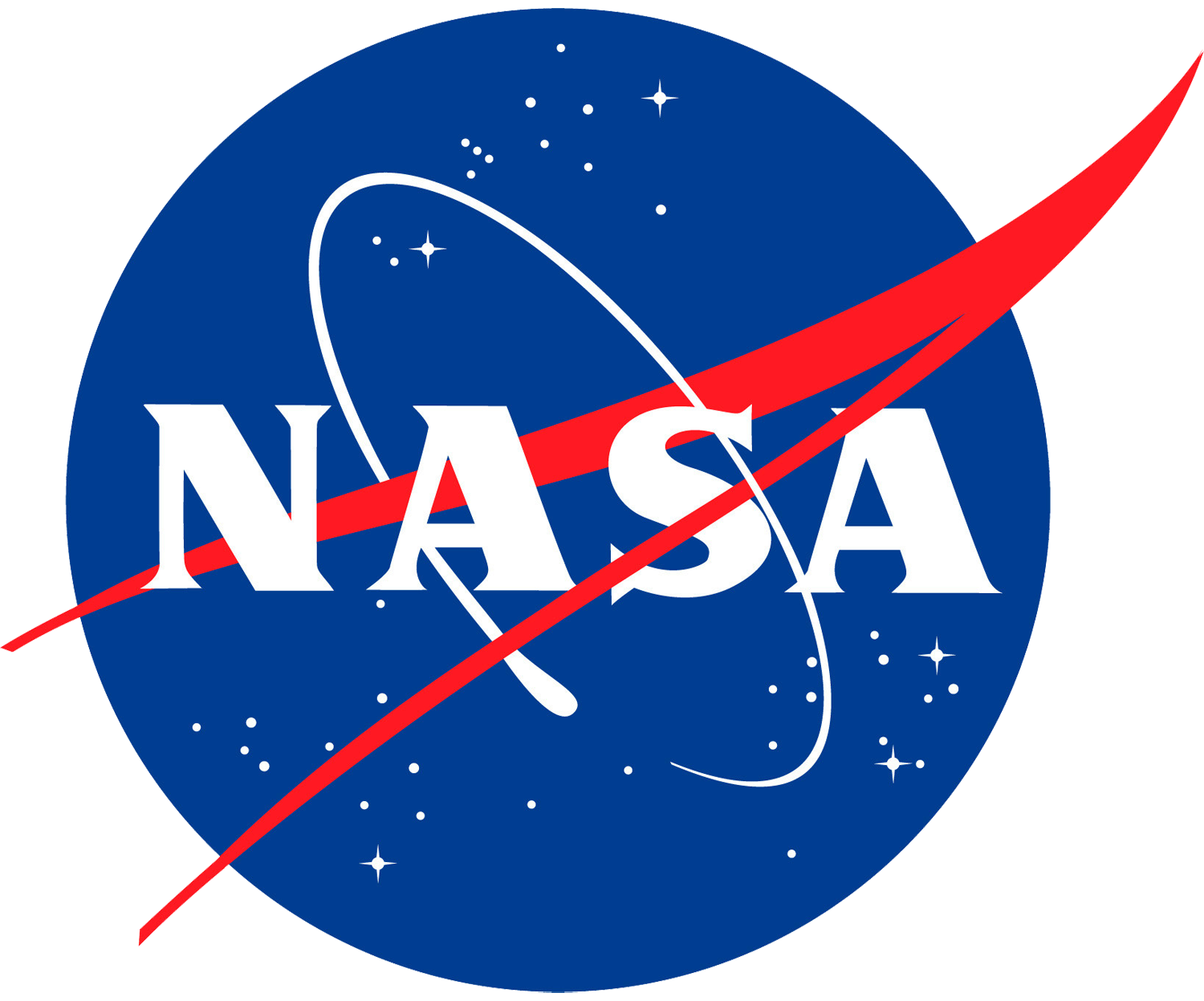 Voor wie is HACCP verplicht?
Alle bedrijven die levensmiddelen produceren, bewerken, transporteren en verhandelen zijn verplicht het HACCP systeem in te voeren en bij te houden.

Levensmiddelenindustrie
Bejaardentehuizen, ziekenhuizen, cateringbedrijven, horecagelegenheden …
Detailhandel; slagers, groentespeciaalzaken, vishandel, poeliers …
Supermarkten
Distributiebedrijven, op- en overslagbedrijven
Sportkantines, tankstations …
Etc. …
HACCP controle
Controle door inspectie/gezondheidsbescherming VWA (voedsel en warenautoriteit)
Inspecteurs controleren ter plaatse op:
Hygiëne bedrijfsruimte
Proces en productomschrijvingen
Controlelijsten
Bacteriologische gesteldheid van producten
Stickers
Indien niet aan de wet voldaan:
Een waarschuwing
Een bekeuring of boete
Sluiting van het bedrijf
HACCP eisen
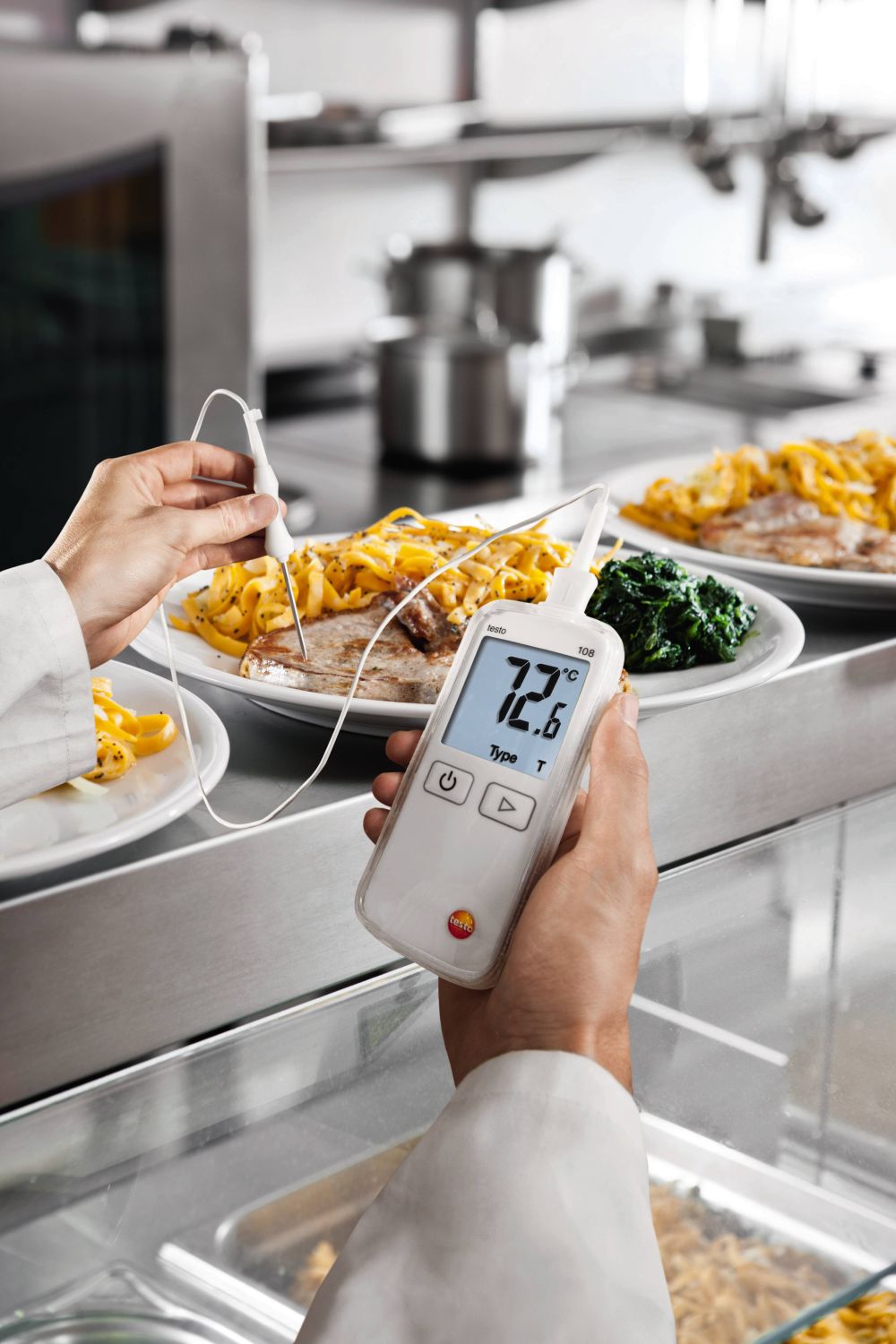 HACCP registratie
Registreren in één van de belangrijkste zaken binnen de hygienecode

Leverancierscontract
Ontvangst goederen 
Retour bon
Controle temperaturenlijst opslagruimte / magazijn gekoeld
Koelcel / vriescel temperatuur
Apparatuur lijst (reiniging en onderhoud)
Controlelijst temperatuur koelvitrine
Controlelijst kerntemperatuur van bereide producten
Keukenapparatuur en gereedschap
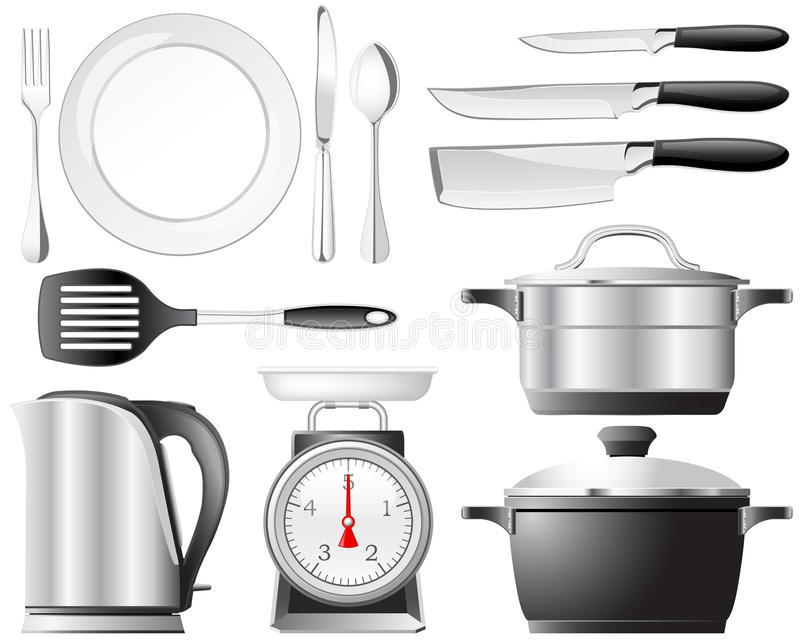 Alle oppervlakken en gereedschappen moeten goed onderhouden zijn
Alle oppervlakken en gereedschappen moeten makkelijk schoon te maken zijn en gedesinfecteerd kunnen worden
Apparatuur en gereedschappen moeten van glad, niet poreus en goed afwasbaar materiaal gemaakt zijn 
Materiaal moet roestwerend, hittebestendig, zuurbestendig zijn en mag niet schilferen.
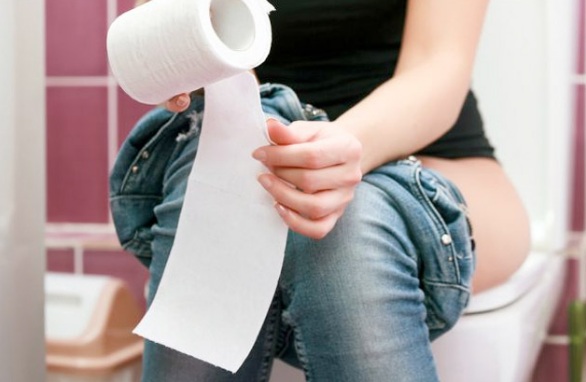 Infectie en vergiftiging
Voedselinfectie:
De mens wordt ziek door een micro-organisme

Voedselvergiftiging
De mens wordt ziek van de afvalstoffen van de micro-organismen, bijvoorbeeld toxines

750.000-1.000.000 mensen per jaar worden ziek van voedsel
20 mensen per jaar overlijden aan voedselvergiftiging
Oorzaak van besmetting
Biologisch bederf
Bacterien
Schimmels
Virussen
Gisten

Alleen schimmels zijn met het blote oog te zien….
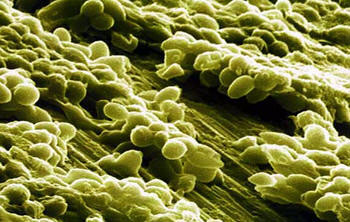 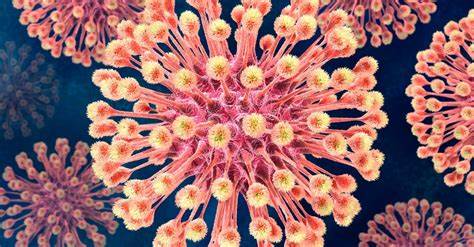 Brrrr…..
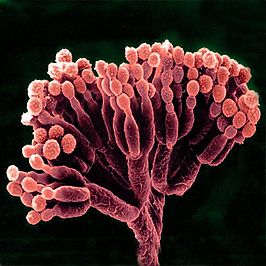 Bacteriën, activiteit
Bacteriën kunnen zich heel snel voortplanten. Als er voldoende voedsel is en de temperatuur is goed dan kan een bacterie zich elk half uur delen. Dit betekend dat 1 bacterie er binnen 24 uur voor kan zorgen dat er 281.474.976.710.656 nakomelingen zijn.
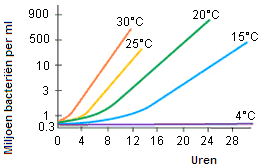 Virussen en gisten, activiteit
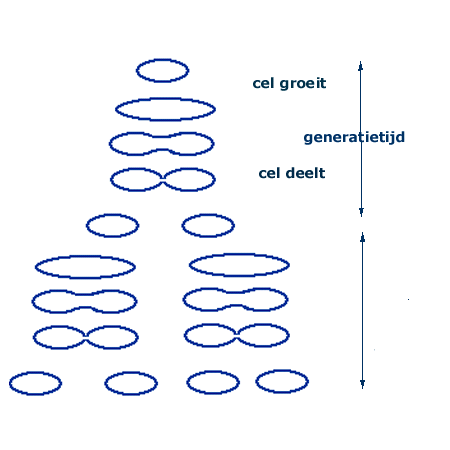 Virussen en gisten kopiëren zichzelf
Chemische besmetting
Additieven
Toevoeging chemische stoffen aan voedsel om het uiterlijk en de houdbaarheidsdatum te verbeteren 
Zware metalen
Komen meestal voor in groenten met veel vocht
Vervuilde grond met zware metalen waarop spinazie of andijvie op geteeld werd. Komt in Nederland nauwelijks voor…..
Fysiologisch bederf
Vreemde voorwerpen
Touw, glas, zand, kauwgom(!), steentjes …

Werkmateriaal
Vuil werkmateriaal kan ervoor zorgen dat bereid voedsel besmet wordt
Afvalverwerking en milieu
Glas
Papier
G.F.T.
Klein chemisch afval
Vethoudend afvalwater (vetafscheider)
Rest 
Geur (snackbar, chinees, etc.)
Hoog energieverbruik ivm koelen